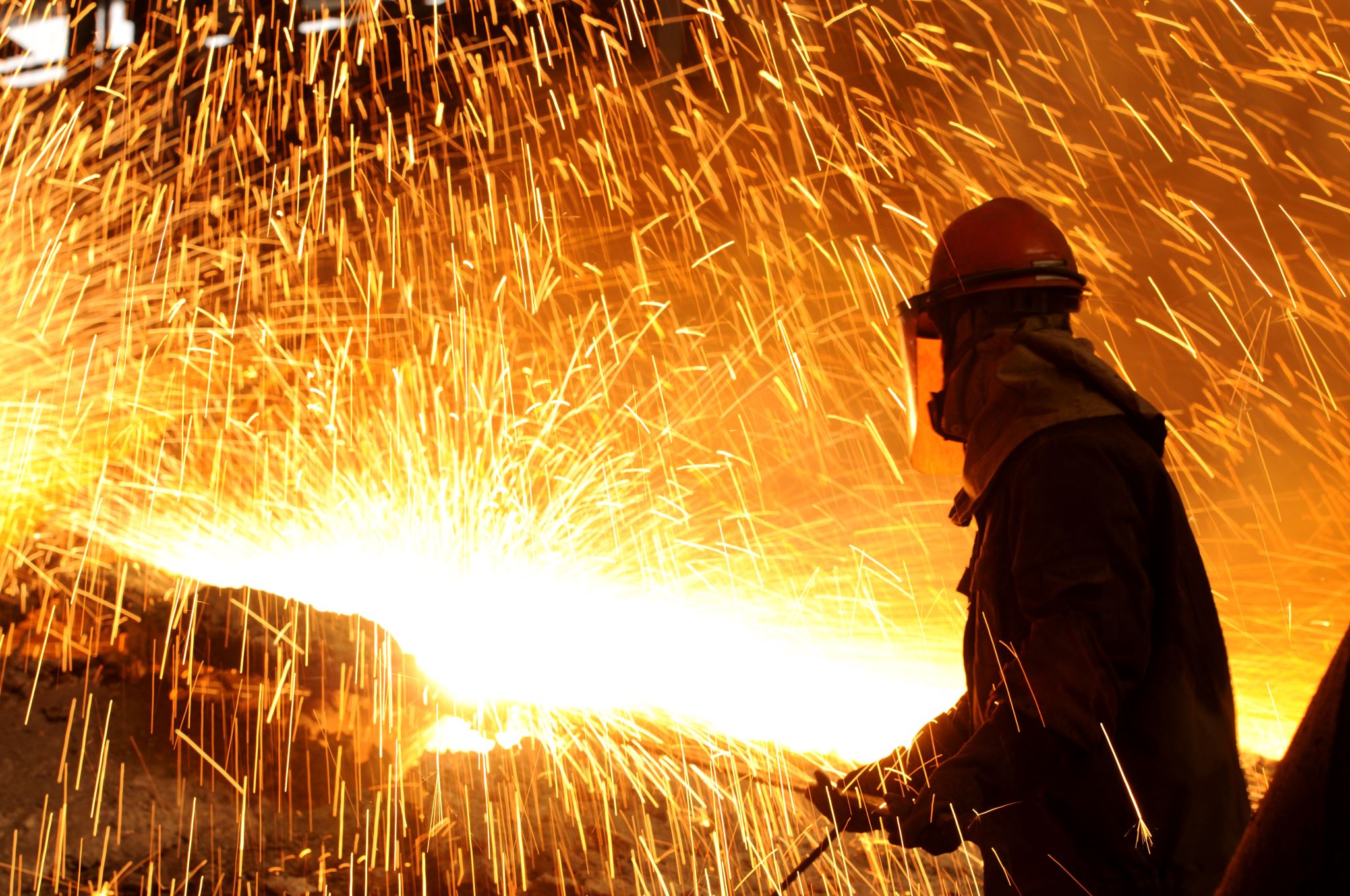 Countries and Nationalities
Amina Akorede (2020)
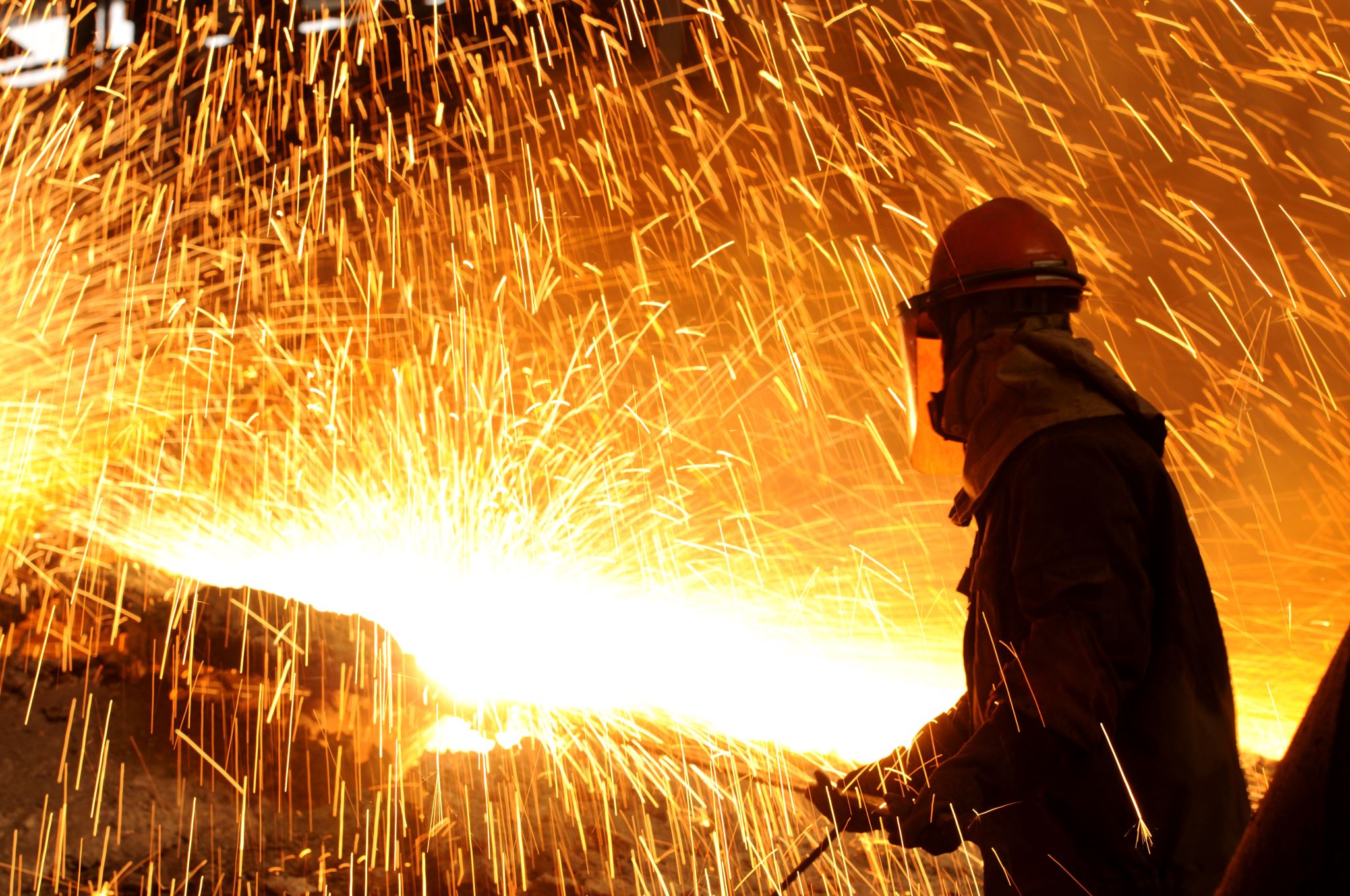 Konnichiwa! My name’s Keko and  I speak Japanese.
I’m from Japan. The capital of my country is Tokio. Our national sport is sumo wrestling, but baseball is also popular. Our favorite food is fish. Izumi Motoya is a famous Japanese actor.
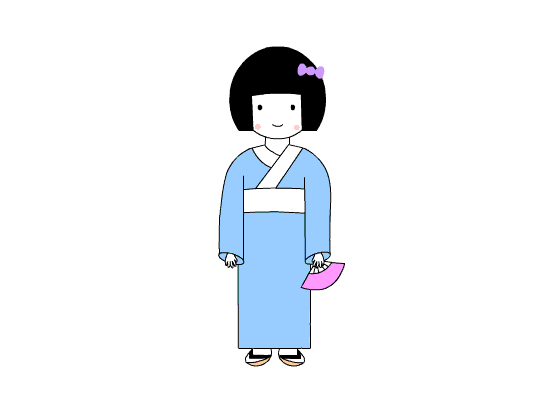 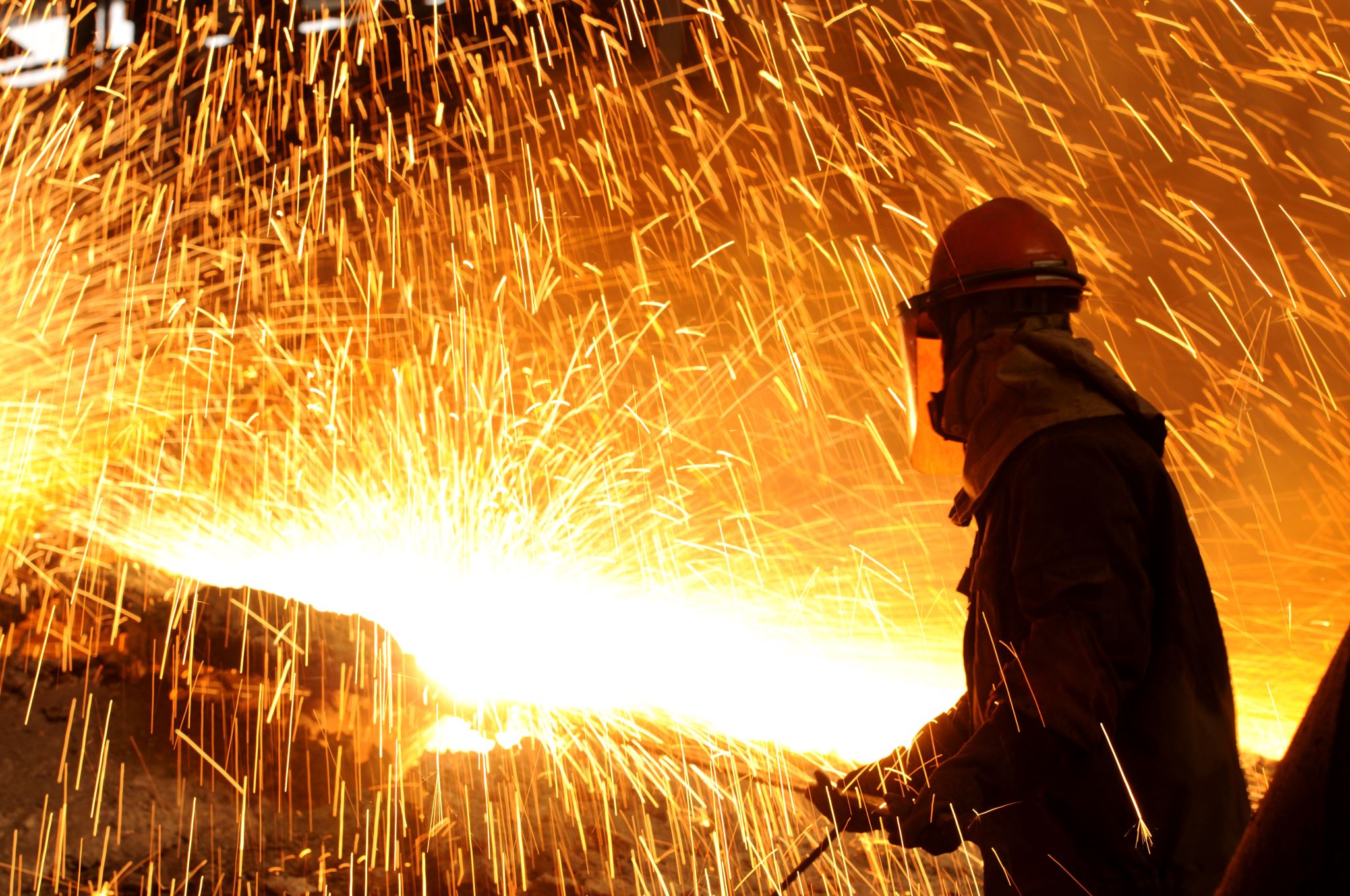 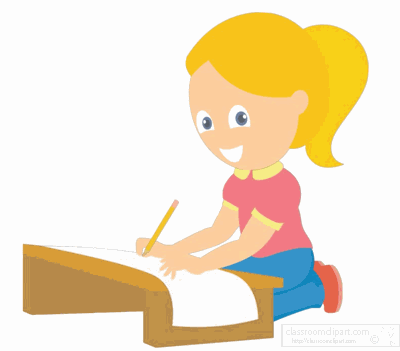 Hello ! My name’s  Allison. I speak English and Spanish. 
I’m from Miami, Florida, in the USA. The capital of the USA is Washington, D.C. In my country our national sports are football and baseball. Our favorite food is hamburgers. Leonardo Dicaprio is a famous  American actor.
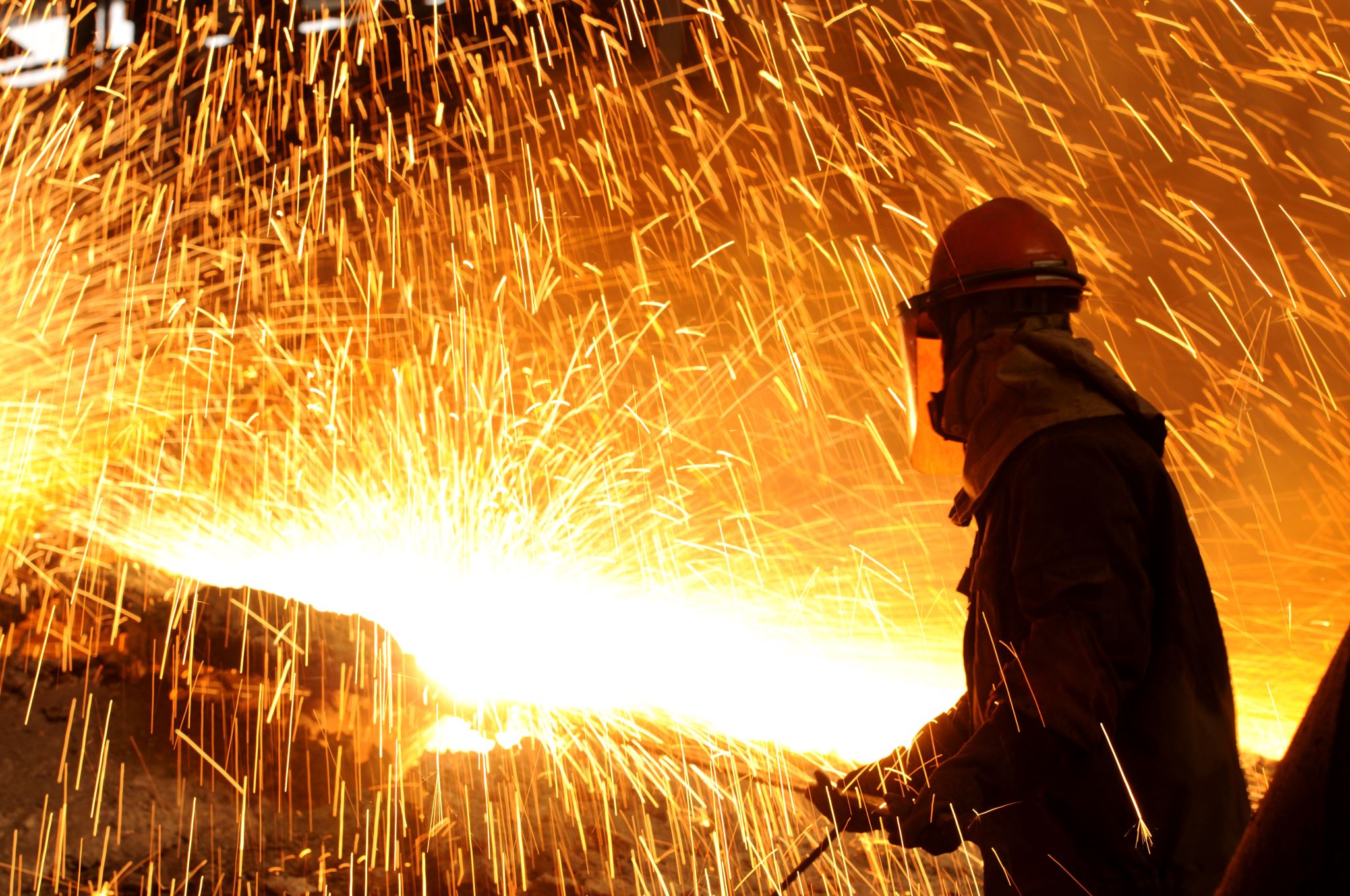 Namaste! My name’s  Salman. I speak Hindi. 
I`m from India. New Delhi is the capital city of my country. Our national sport is cricket. Curry is our traditional food. Aishwarya Rai  and Karisma Kapoor are famous Indian actresses.
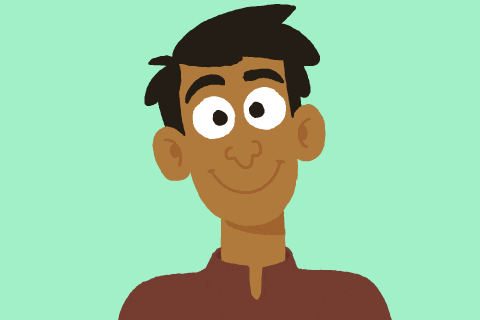 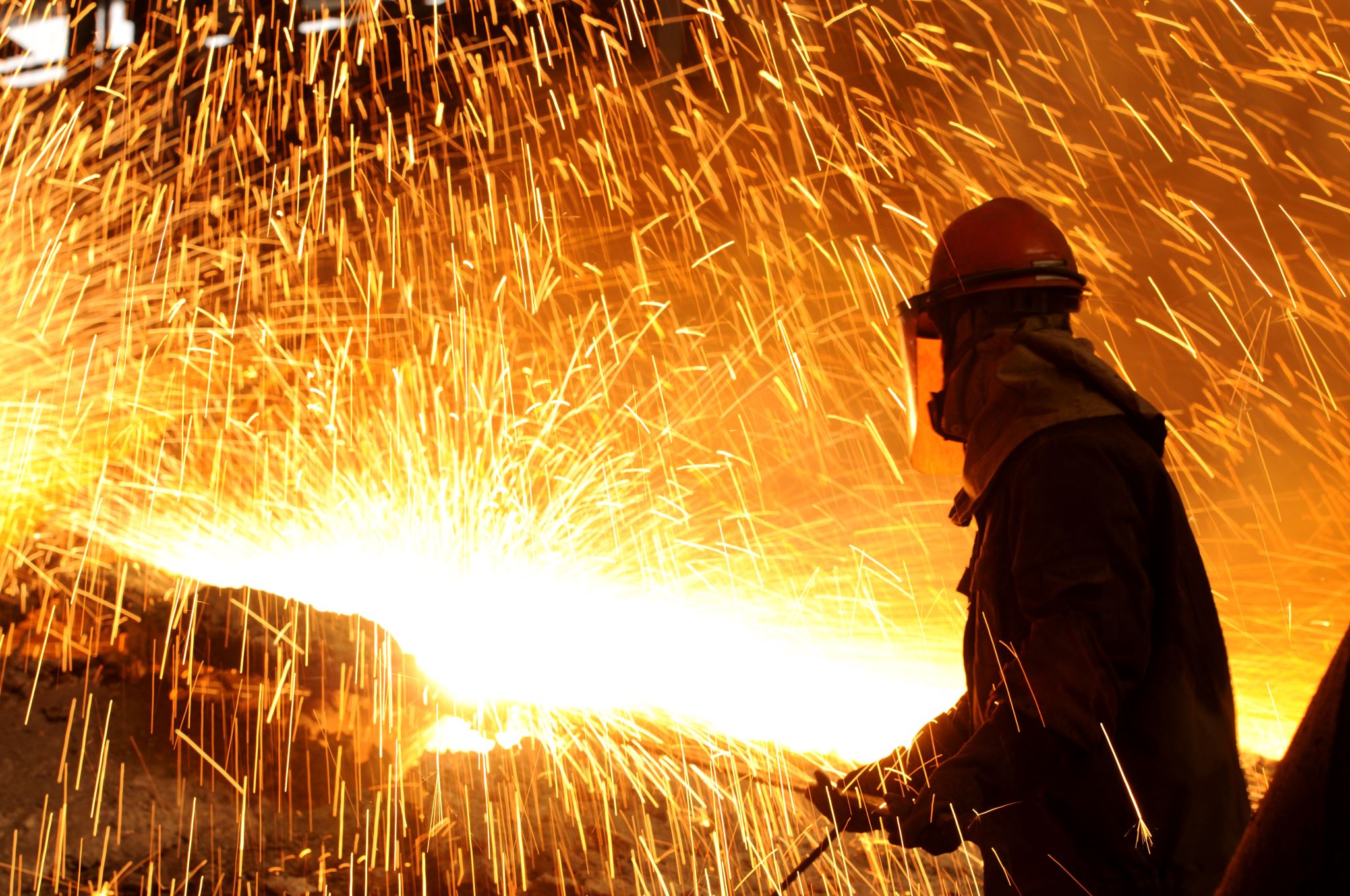 Ciao!  My name’s Luigi. I speak Italian.
I`m from Milan in Italy. The capital of Italy is Rome. Italy is famous for its food. Our favorite food is pizza and pasta. Football is very popular in my country. Milan is the best team in the world! Eros Ramazzoti is a famous Italian singer.
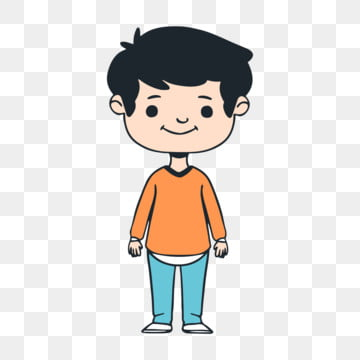 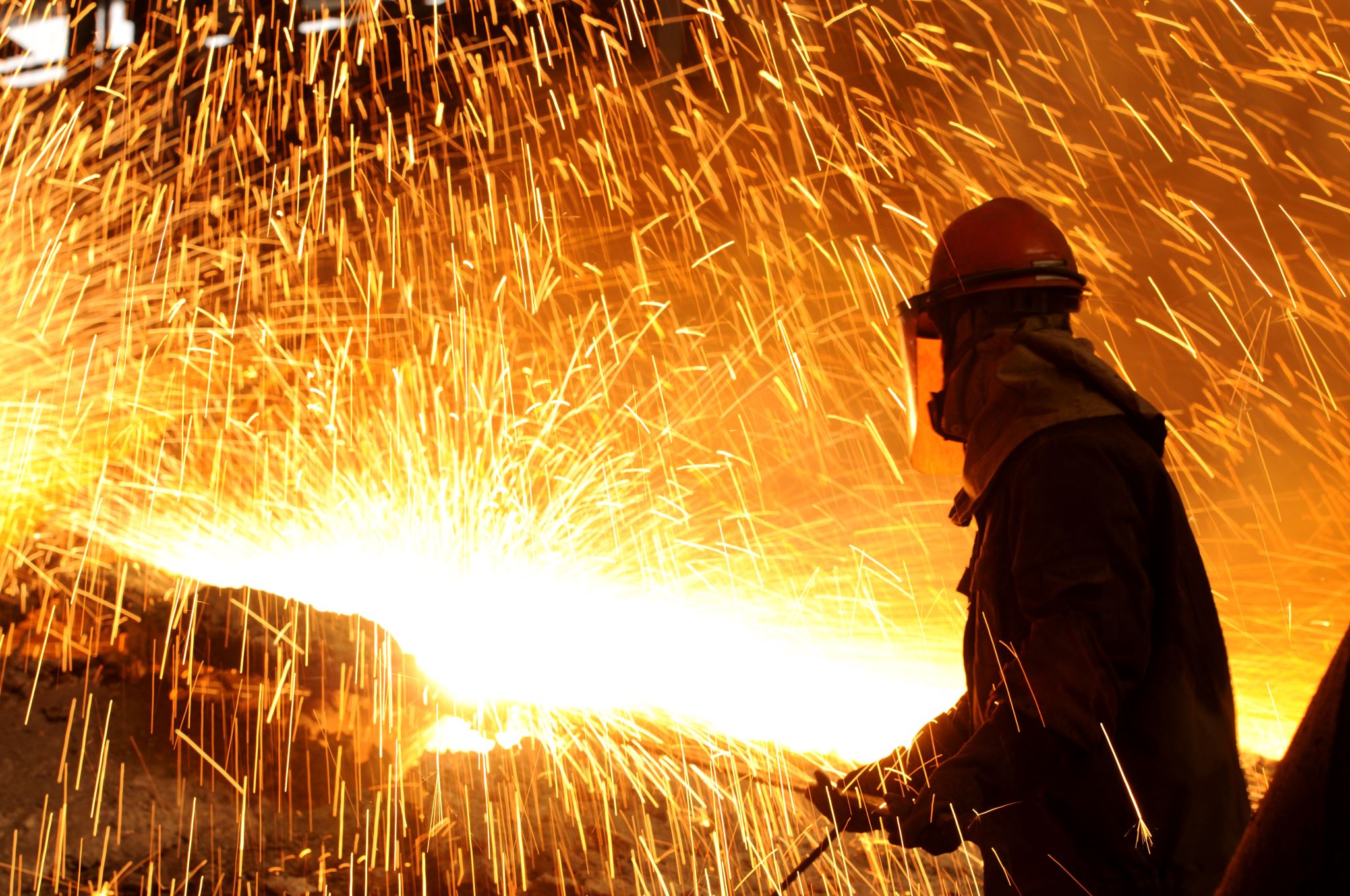 Hello! I’m Talal.
I’m from Morocco.
I’m Moroccan.
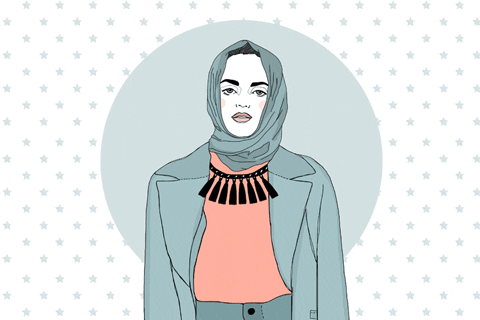 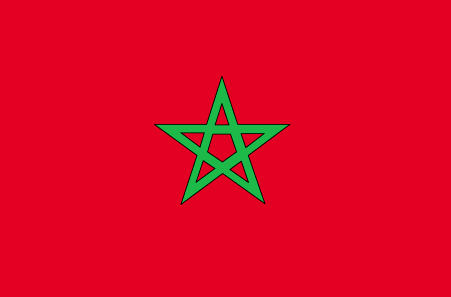 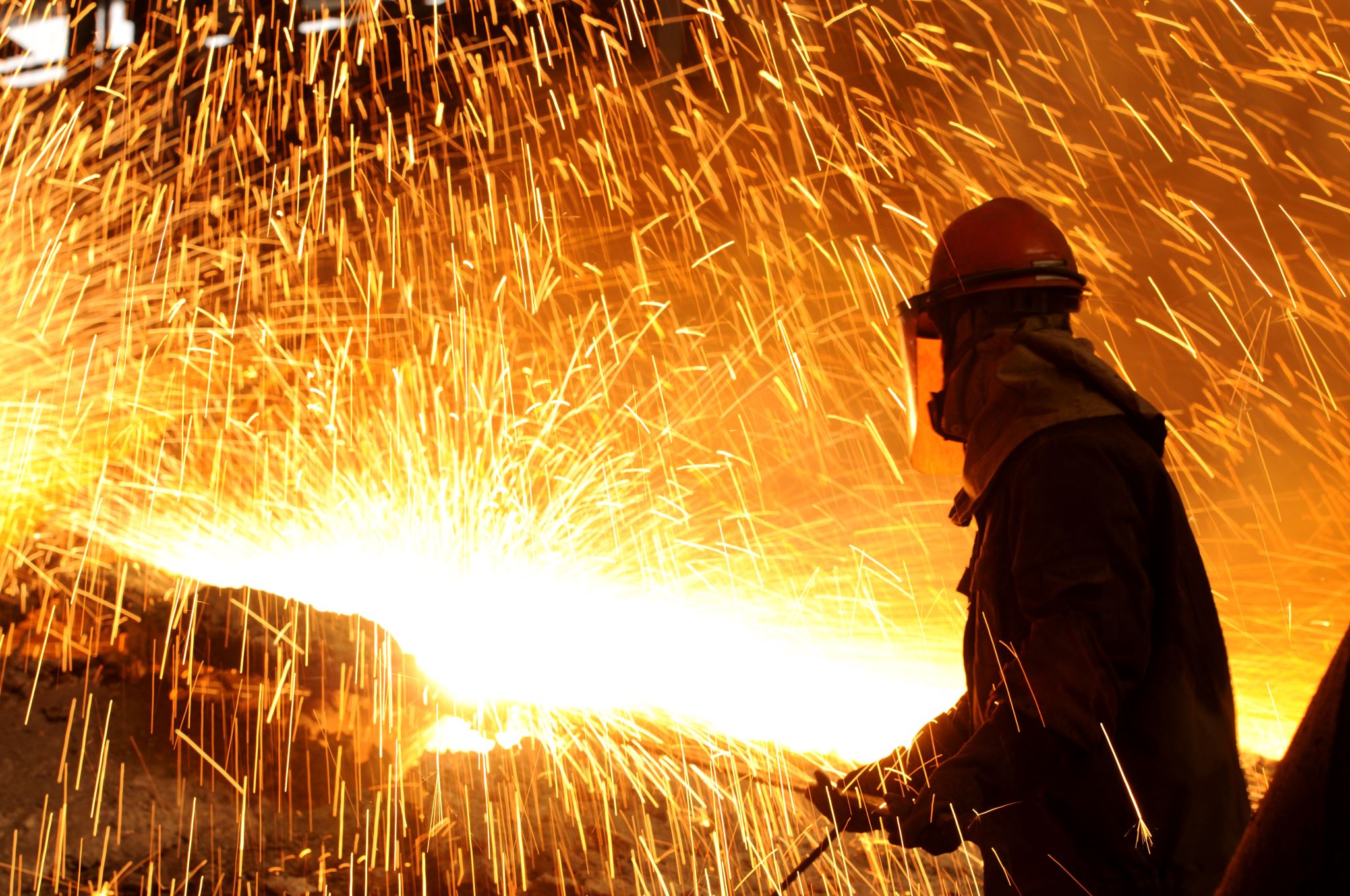 My name is Radu.
I’m from Romania.
I’m Romanian.
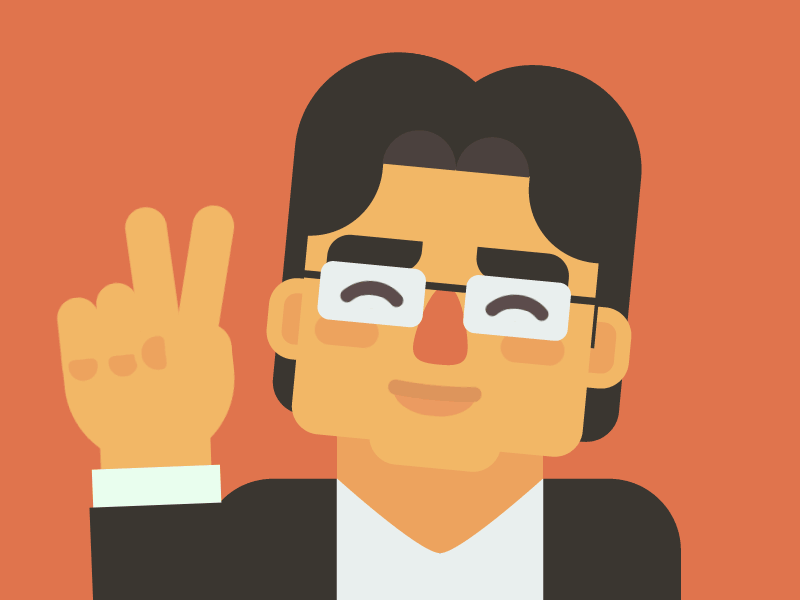 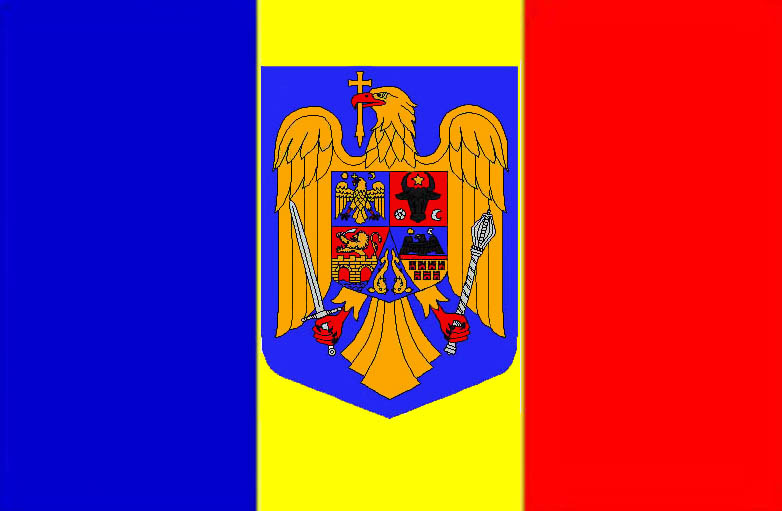 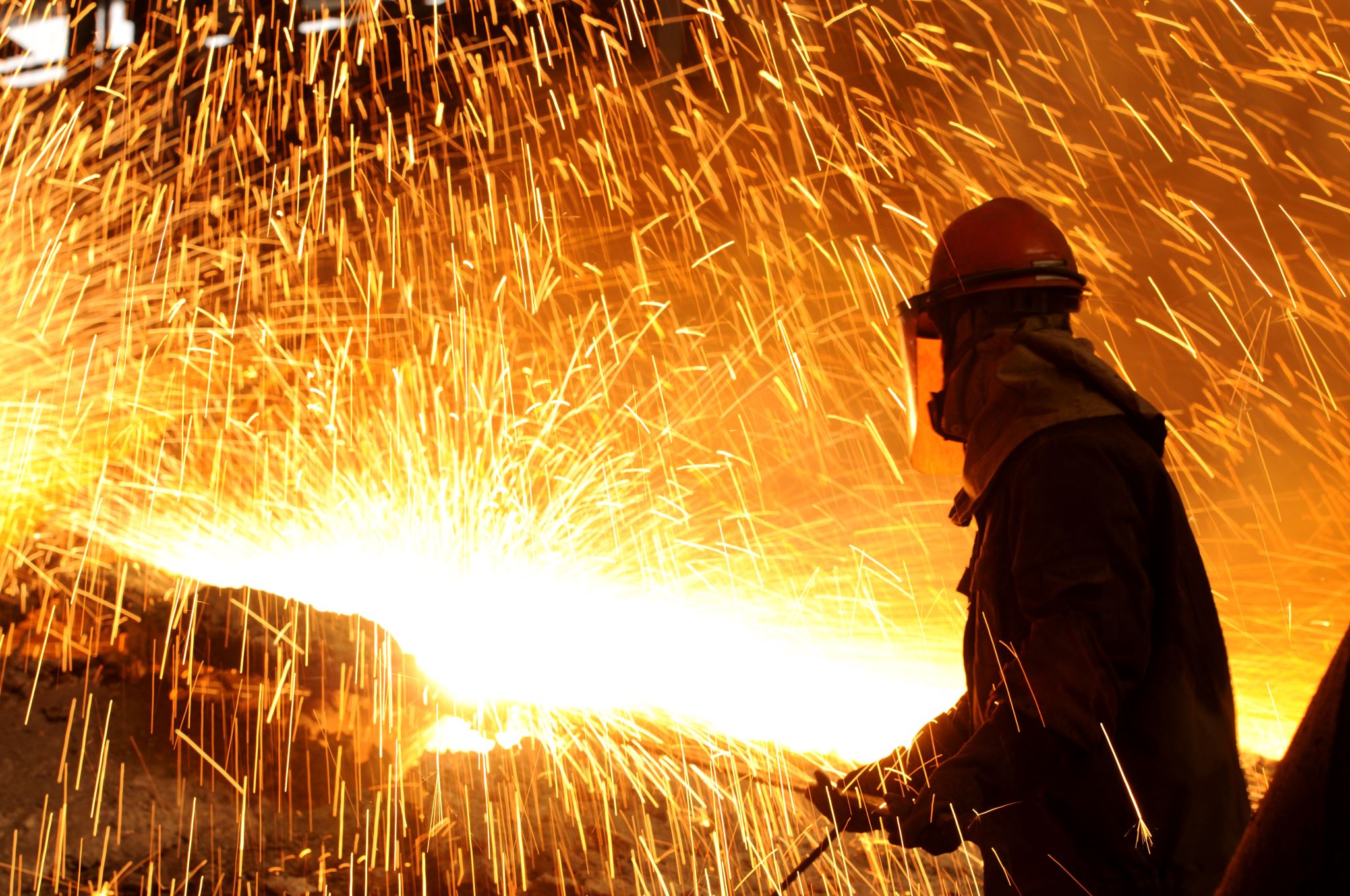 Hello! I’m Igor.
I’m from Russia.
I’m Russian.
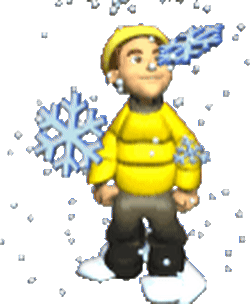 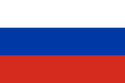 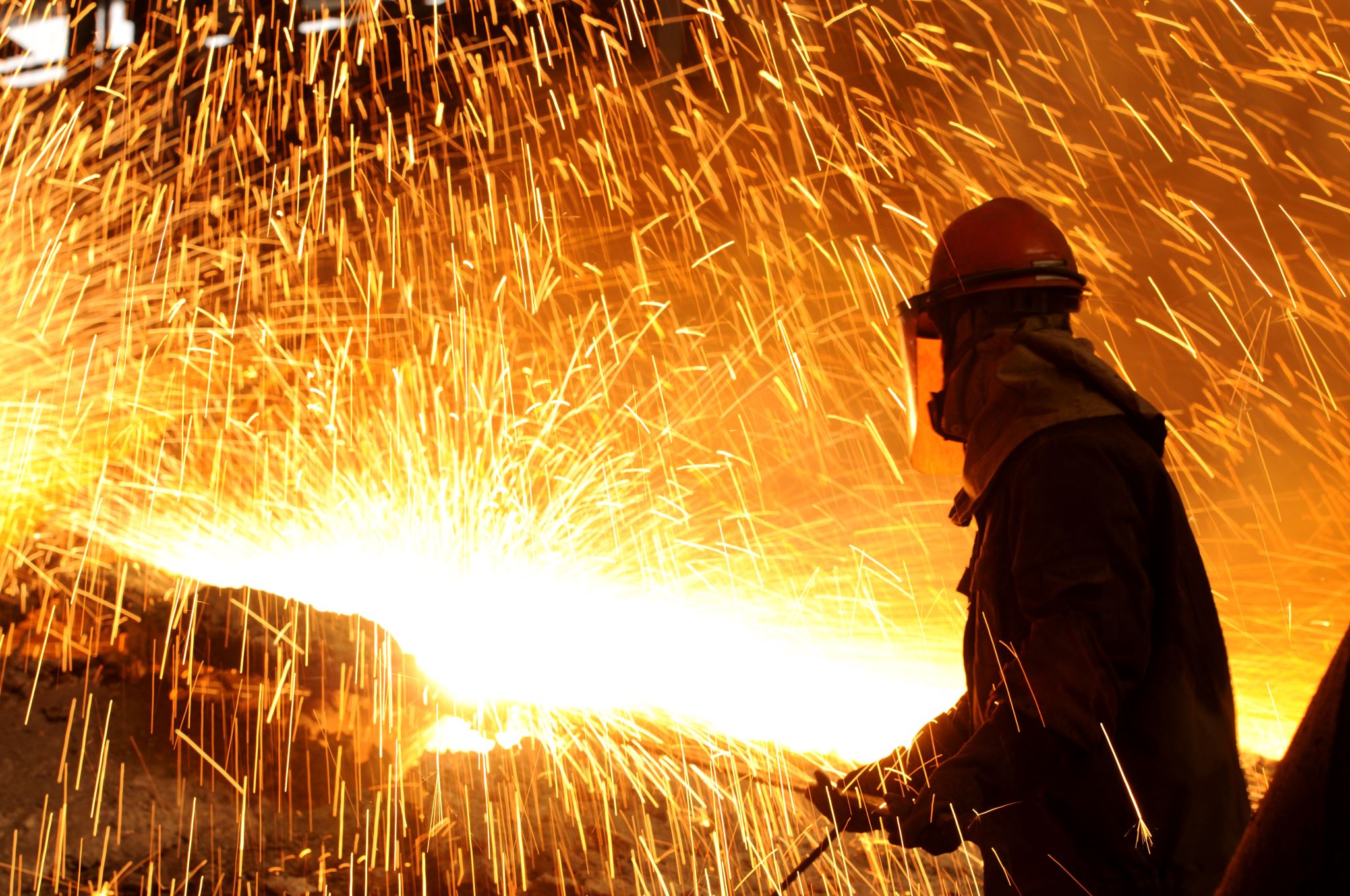 Hi! I’m Cosima.
I’m from Germany.
I’m German.
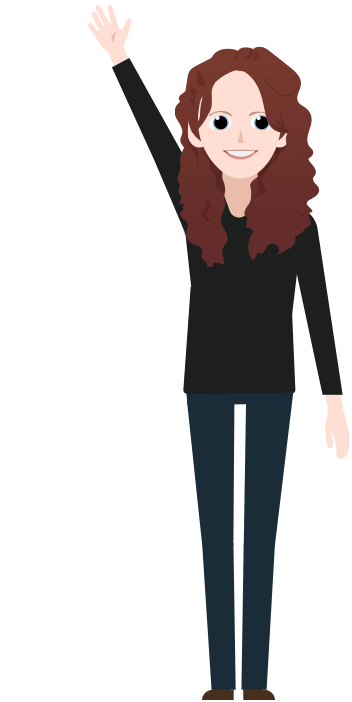 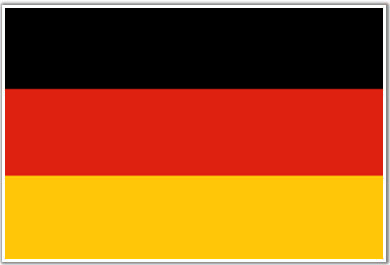 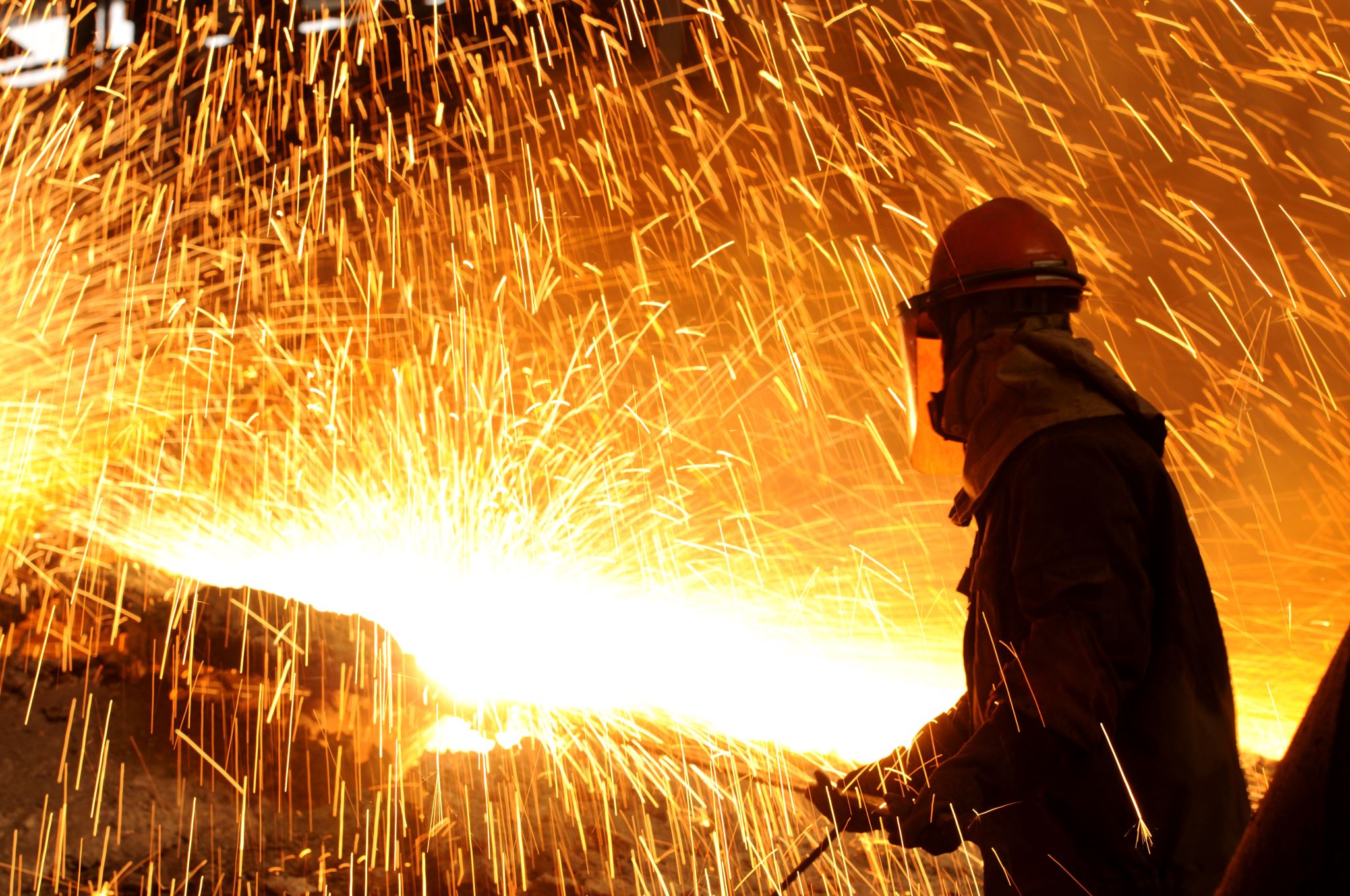 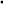 The United Kingdom
(The UK)
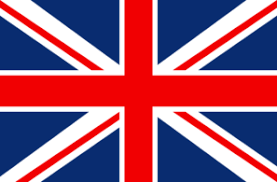 Where is she from?
She is from………………
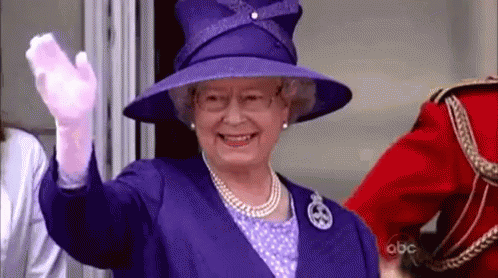 British
She is ……………………
Elizabeth Queen II
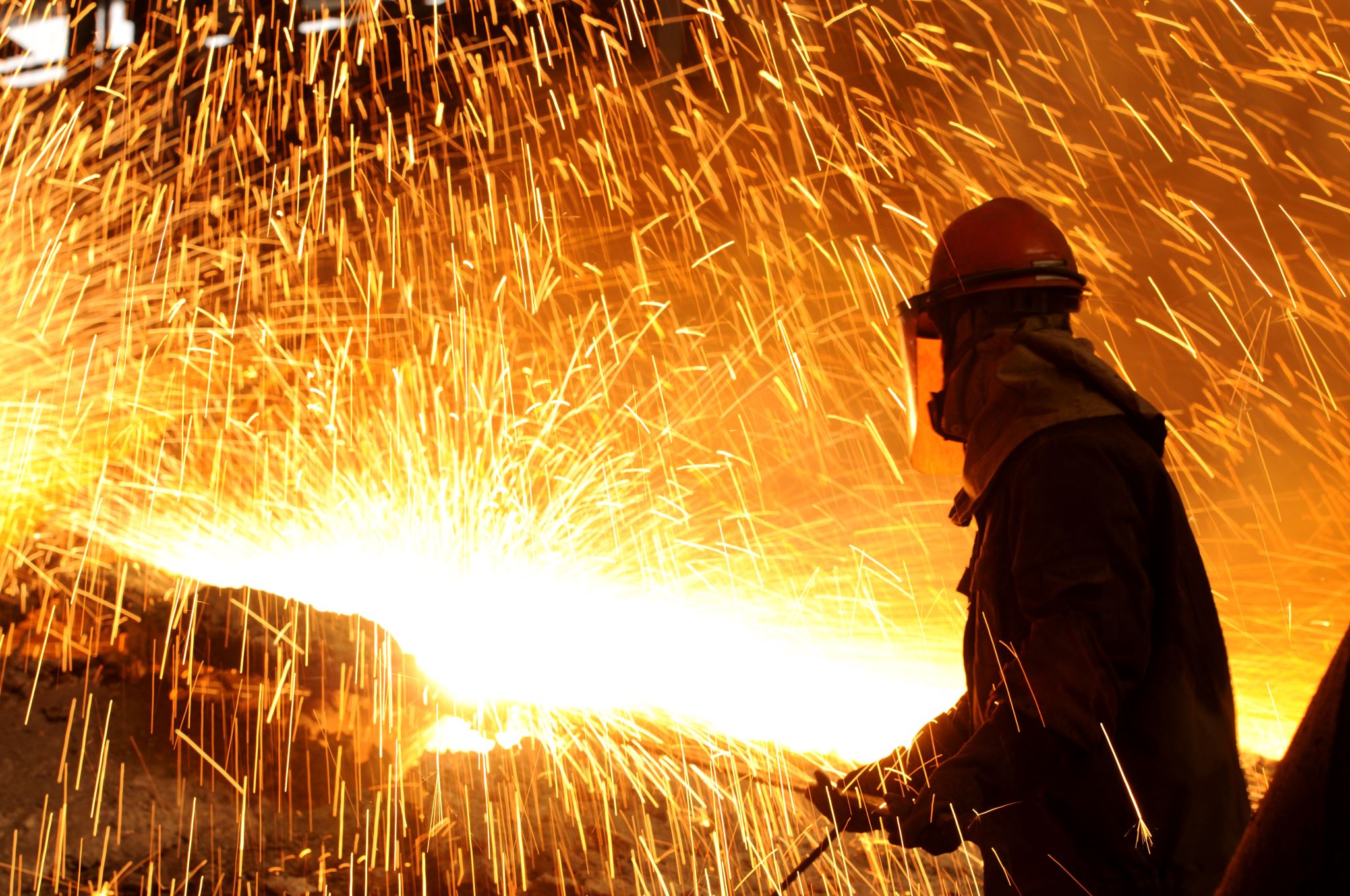 The United States of America (The USA)
Where is he from?
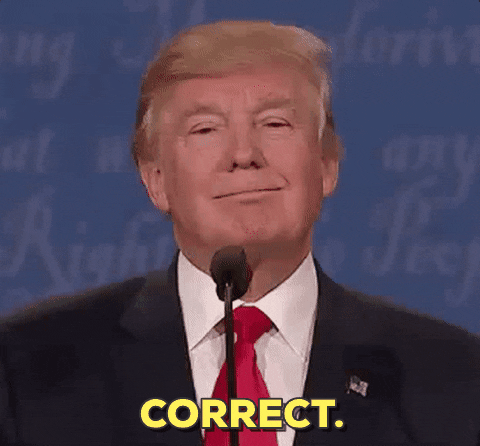 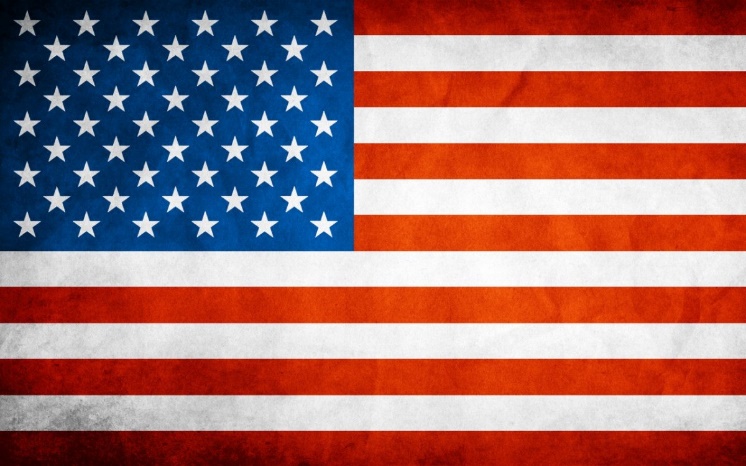 He is from……………
American
He is ……………
Donald Trump
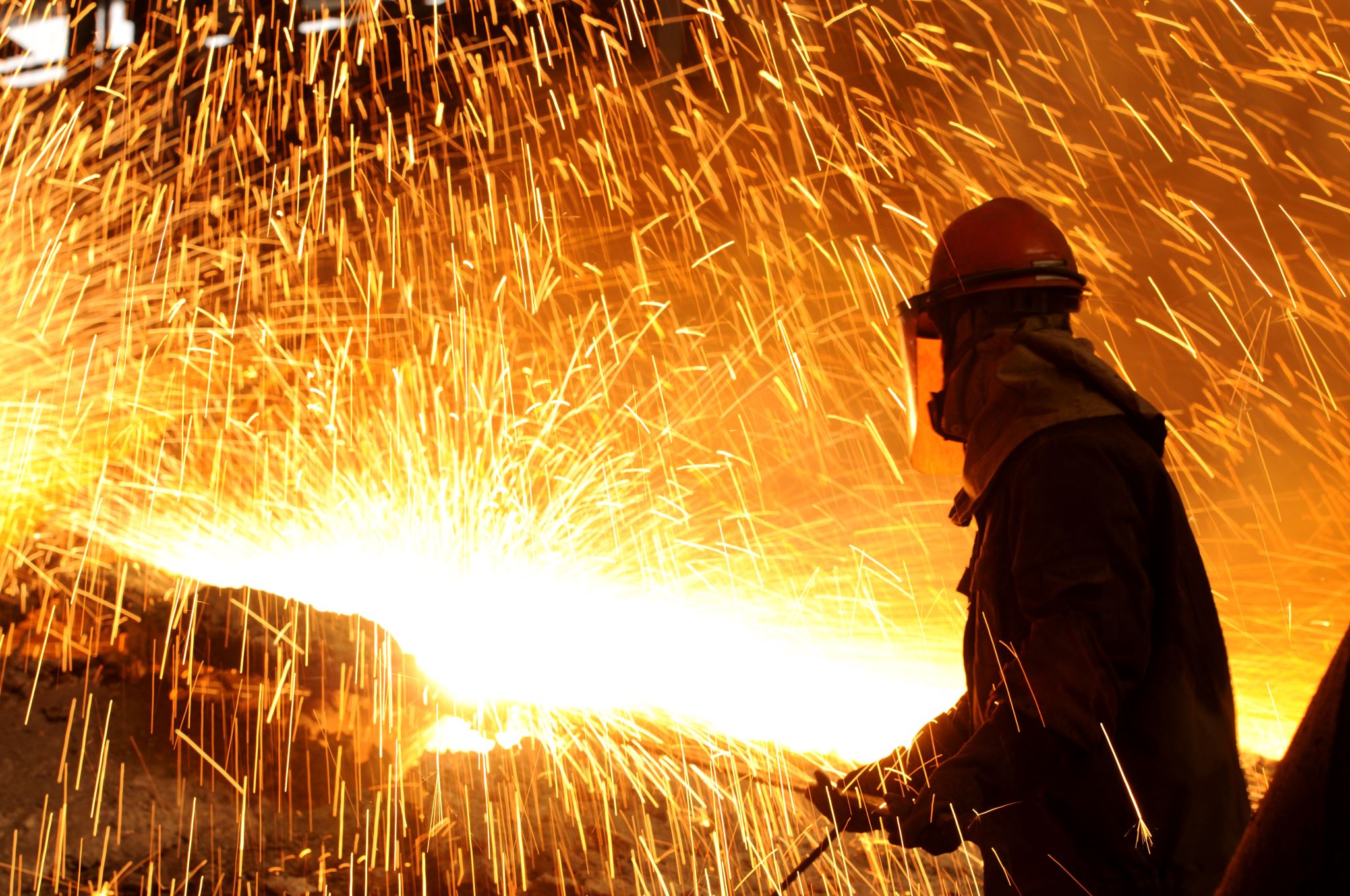 France
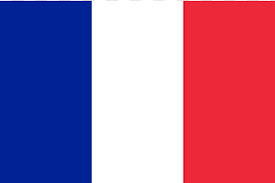 Where is he from?
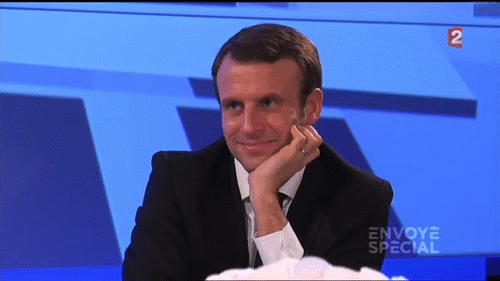 He is from……………
French
He is……………
Emmanuel Macron
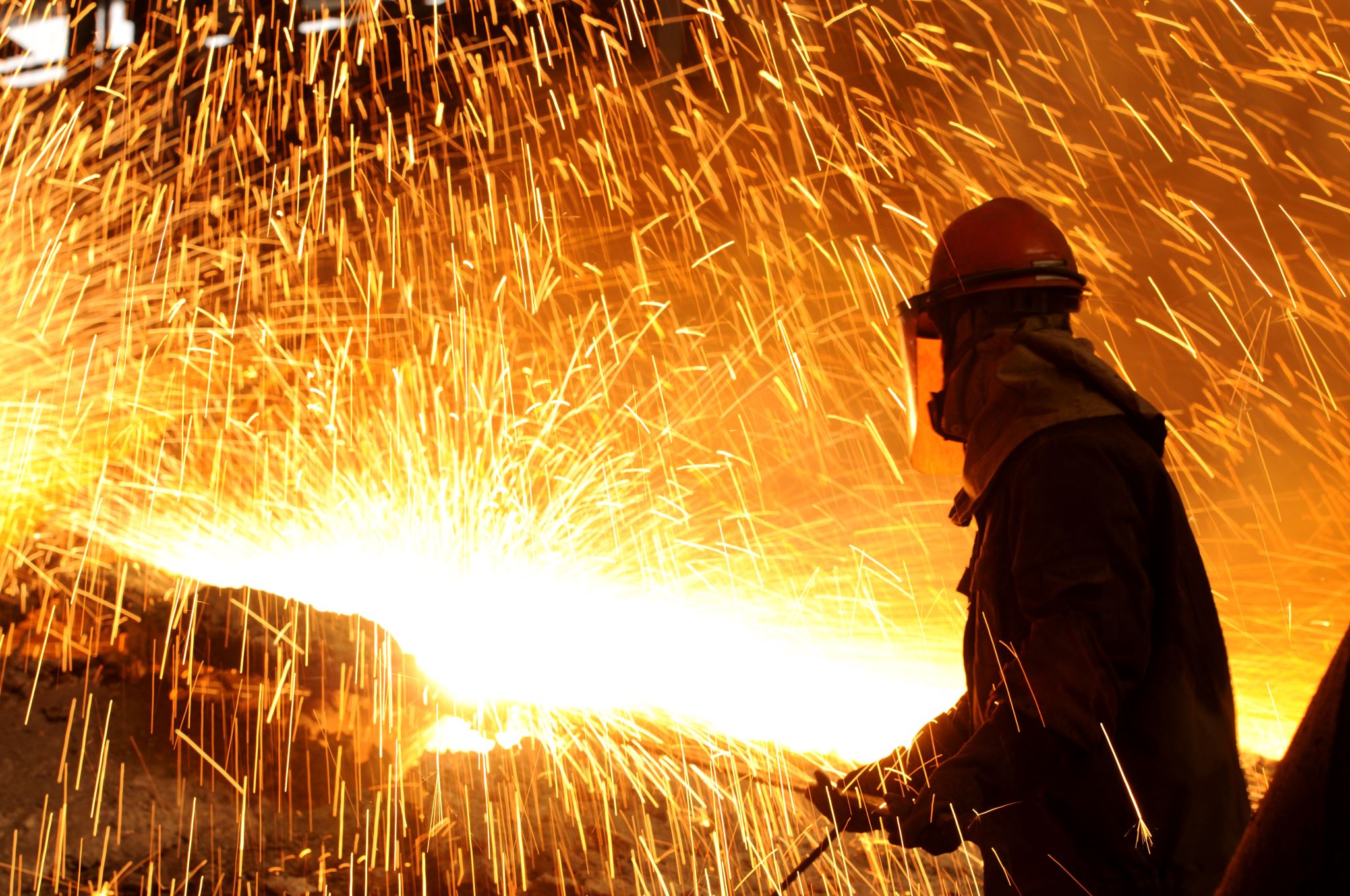 Spain
Where is he from?
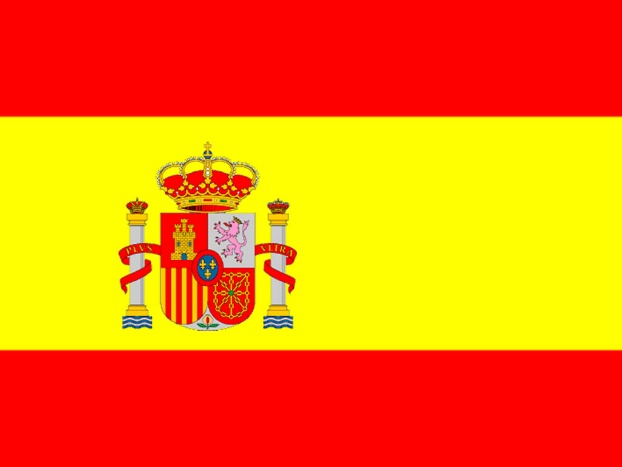 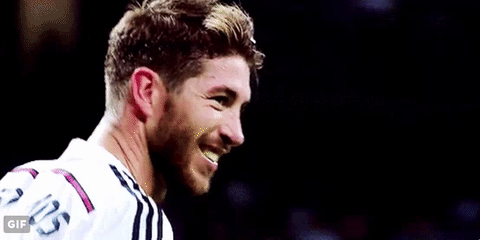 He is from……………
Spanish
He is……………
Sergio Ramos
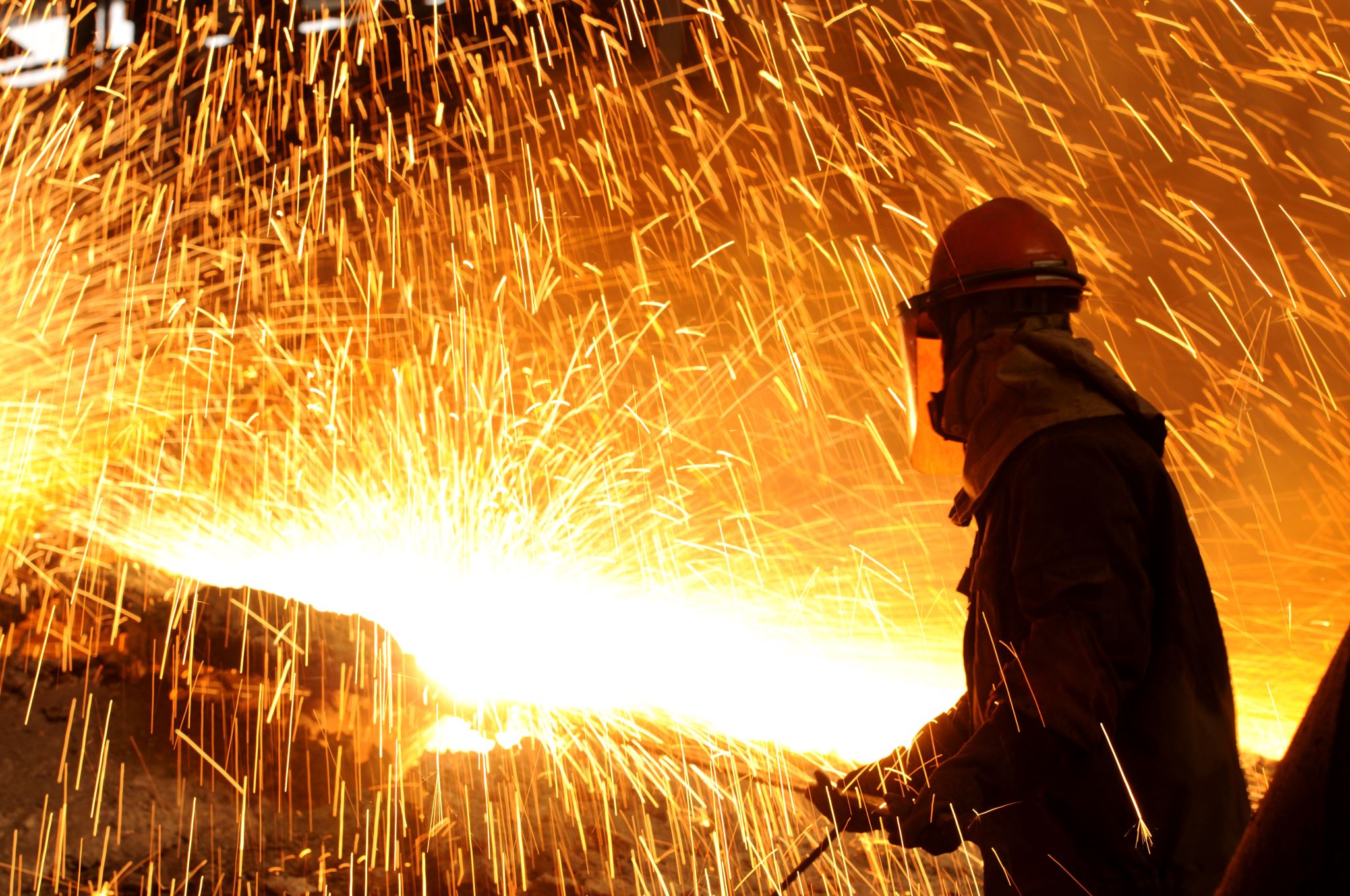 Korea
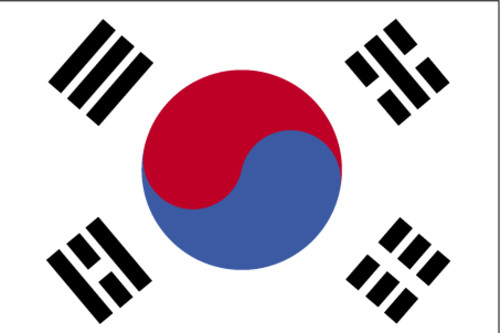 Where are they from?
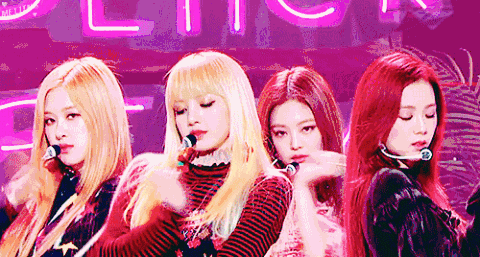 They are from……………
Korean
They are ……………
Black Pink
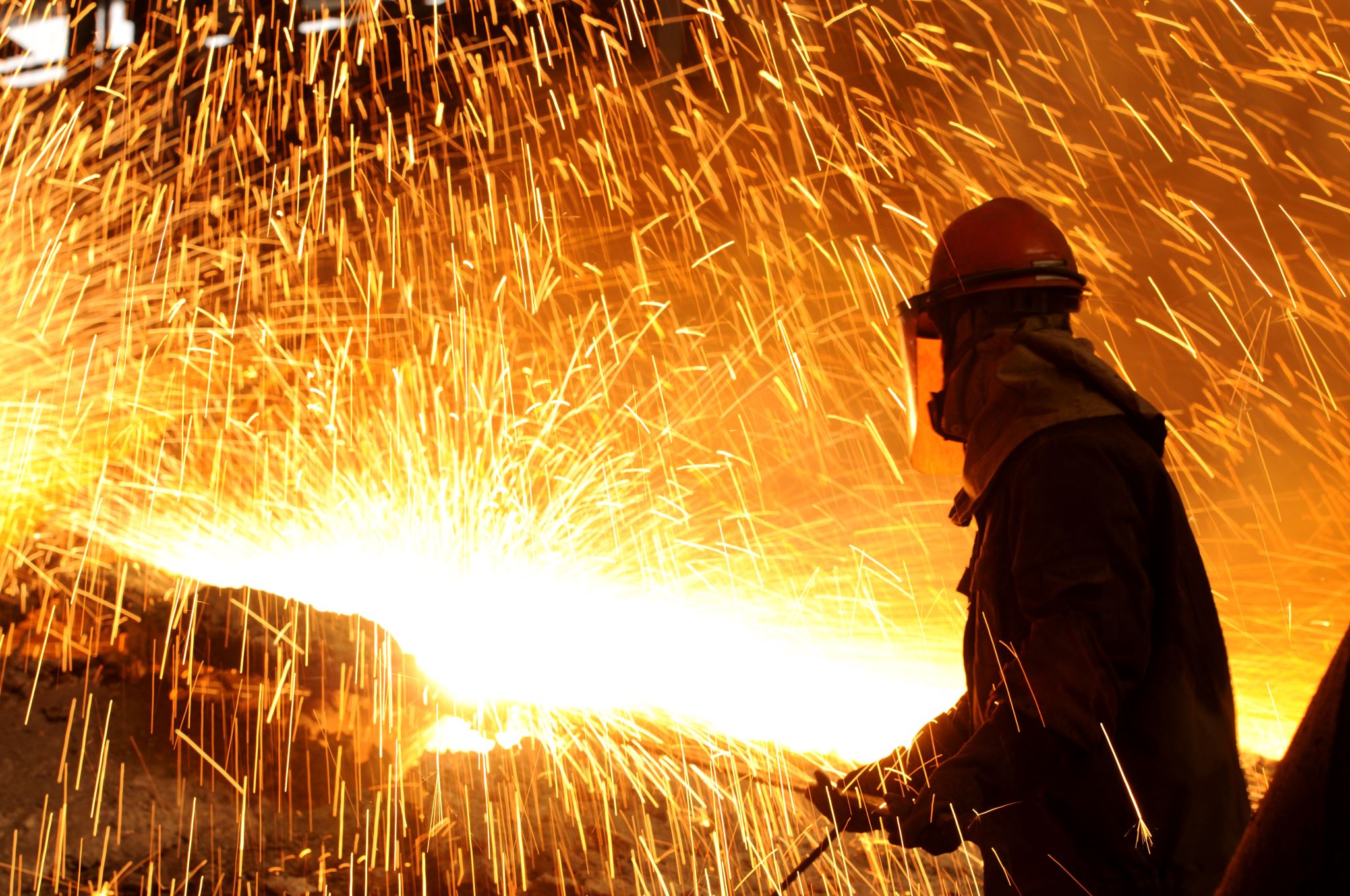 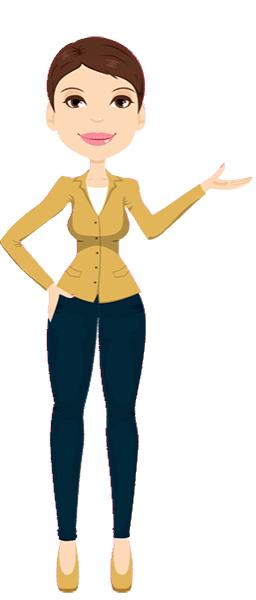 Hello! My name is Kate. I’m from the United Kingdom.
I’m British.
What is your name?
Where are you from?
What is your nationality?
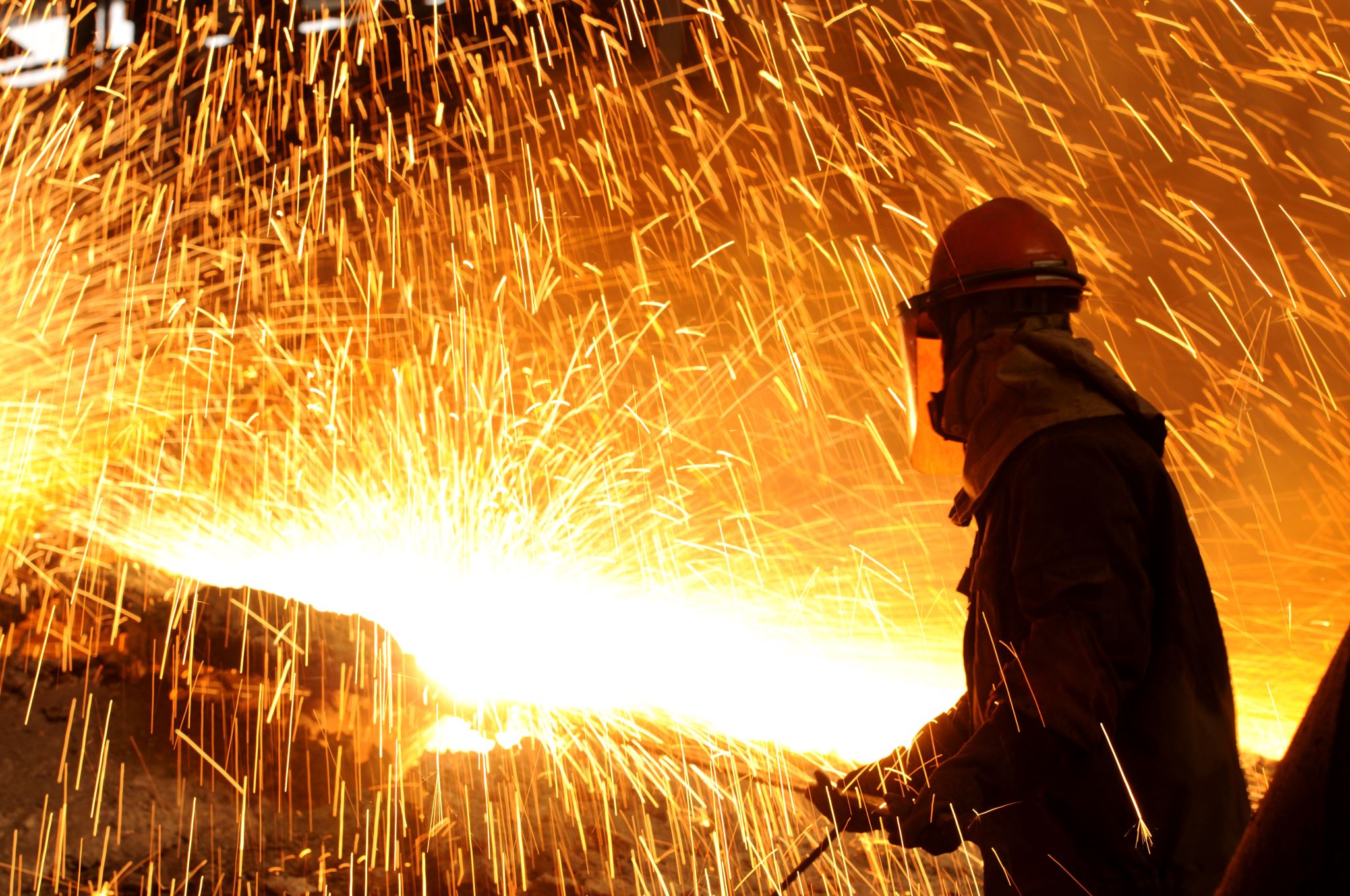 Write the text about your country. Use the information from the chart.
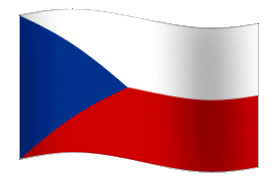 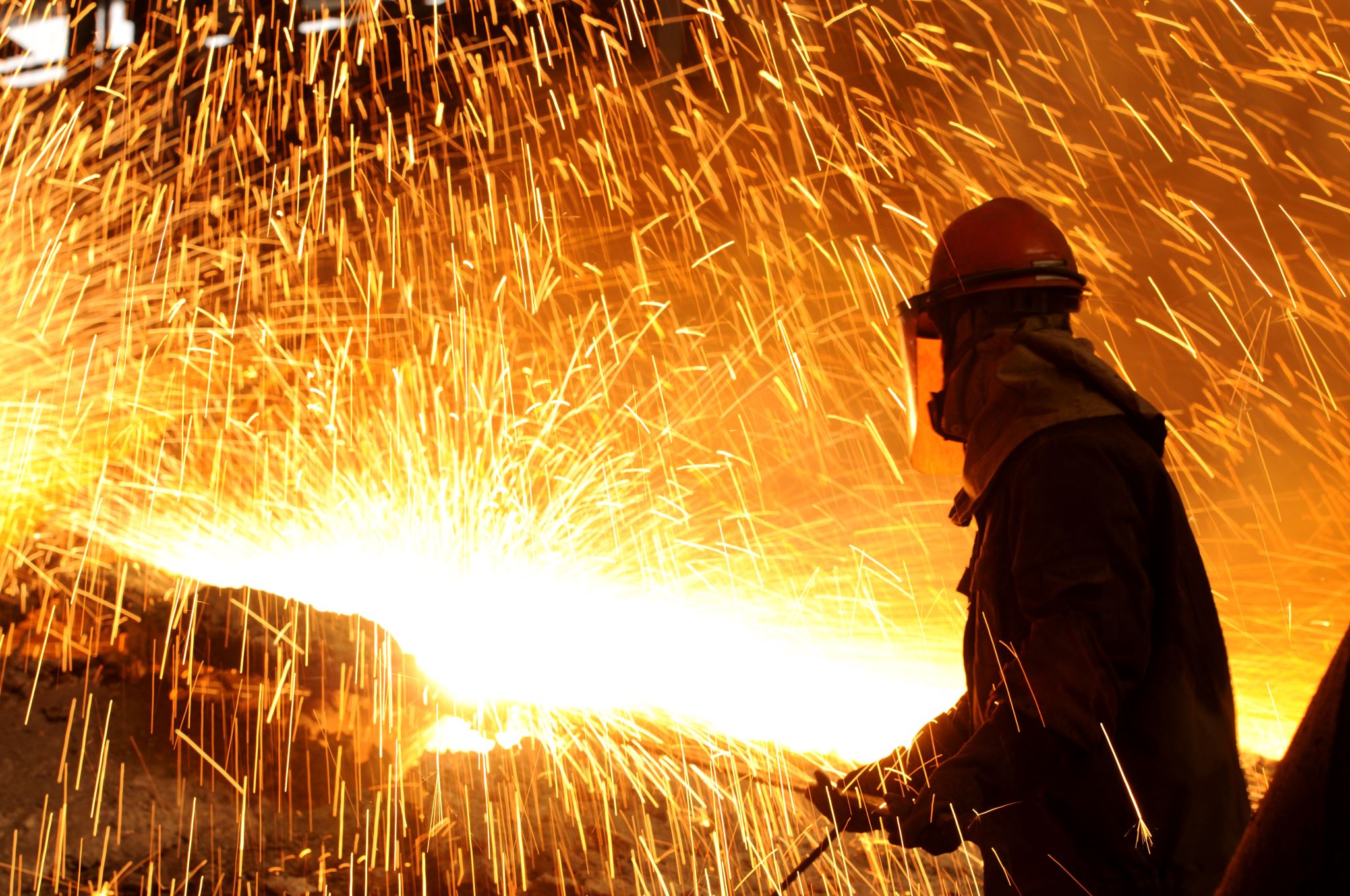 END